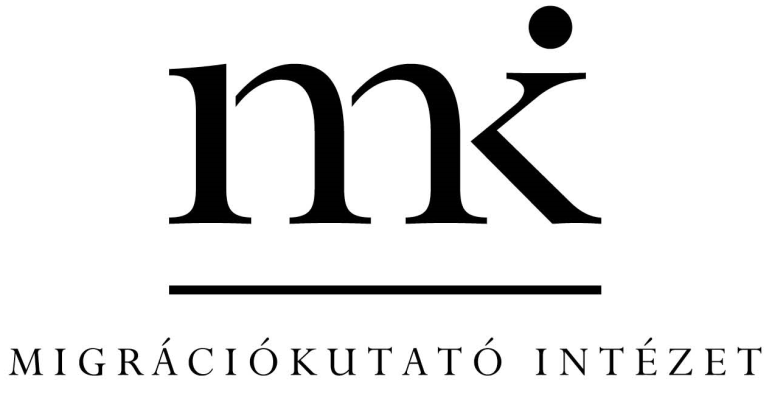 Migráció az európai unióba: aktuális trendek, kihívások
Janik Szabolcs
Igazgatóhelyettes, Migrációkutató Intézet
janik@migraciokutato.hu
2019.05.16.
Tartalom
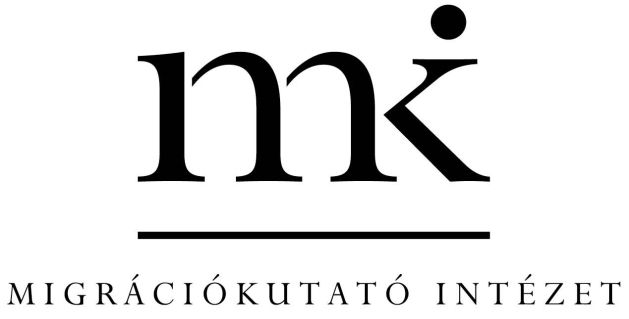 A migráció kiváltó okai
Az európai migrációs válság számokban
Aktuális trendek, kihívások
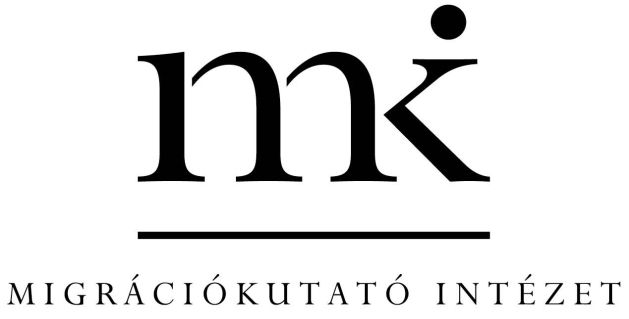 A migráció kiváltó okai
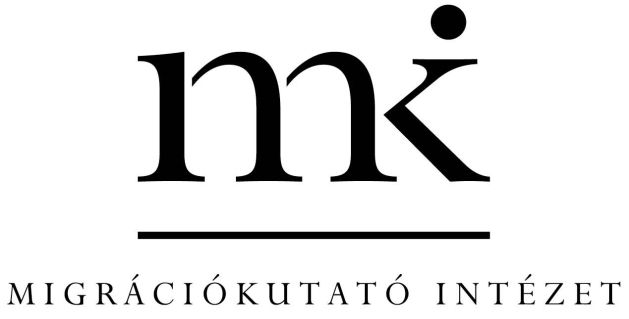 A migráció kiváltó okai I.
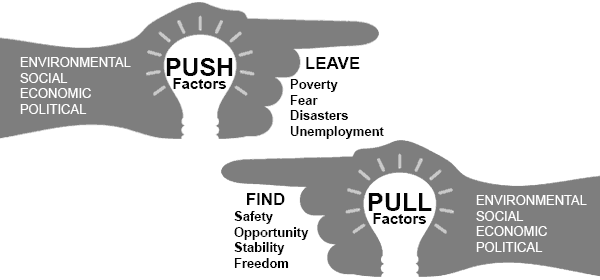 Push” és „pull” faktorok:
A migráció mögött jól azonosítható hajtóerők állnak
„Push” faktorok:
Háború, fegyveres konfliktus
Politikai, etnikai, vallási stb. üldöztetés
Rossz jövedelmi helyzet, szegénység, gazdasági kilátástalanság
Környezeti degradáció (klímaváltozás)
Demográfiai robbanás
„Pull” faktorok:
Fizikai biztonság
Prosperitás, munkalehetőség, magasabb életszínvonal
Diaszpóra/családegyesítés
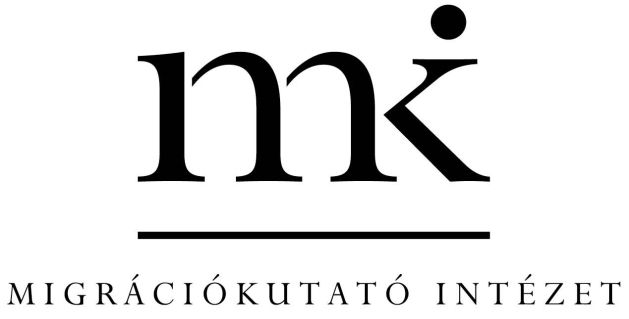 A migráció kiváltó okai II.
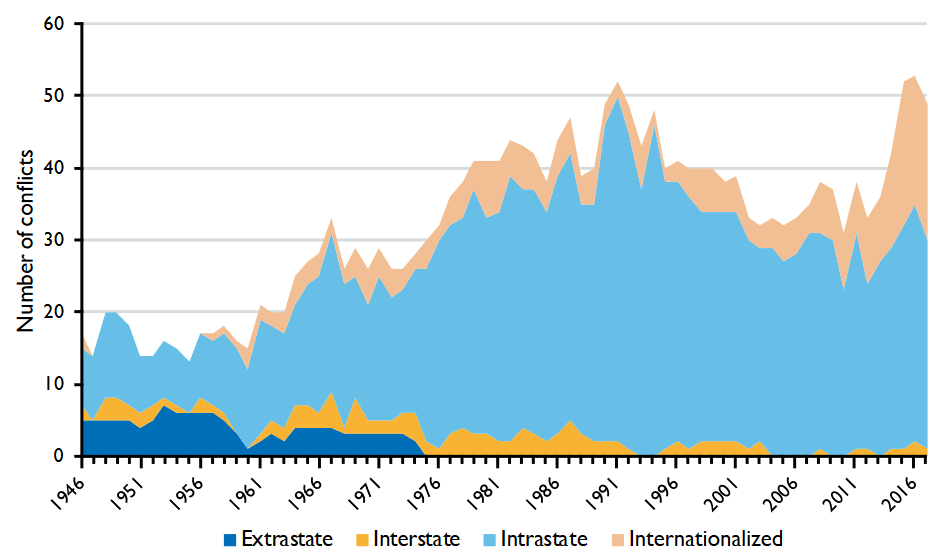 Forrás: Trends in Armed Conflict, 1946-2017
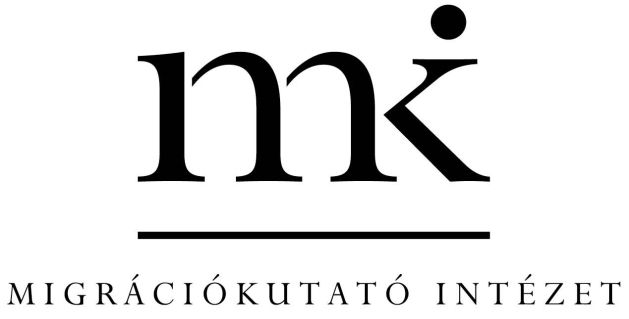 A migráció kiváltó okai III.
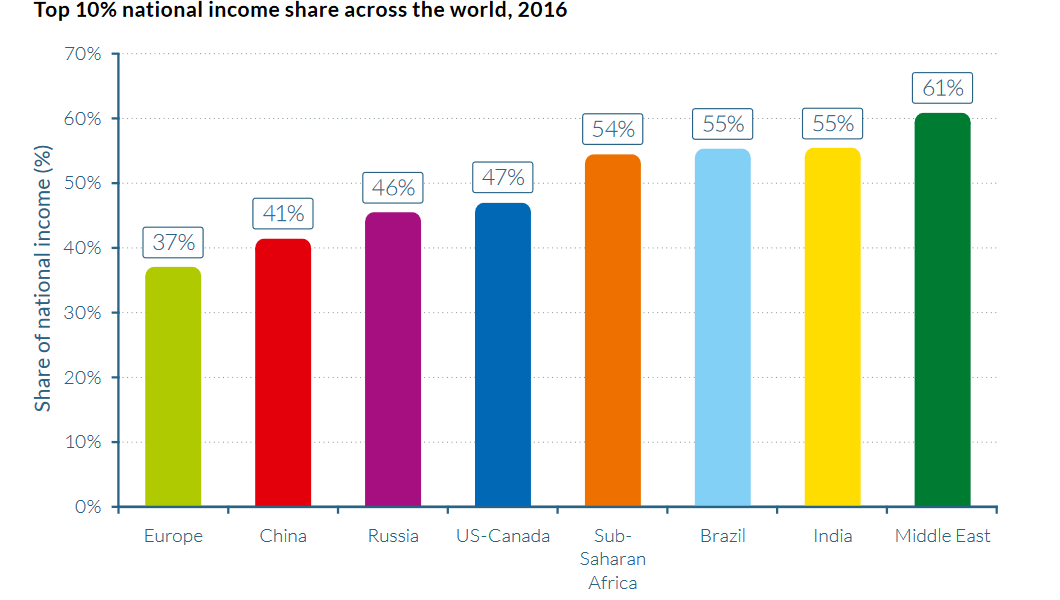 Forrás: World Inequality Report
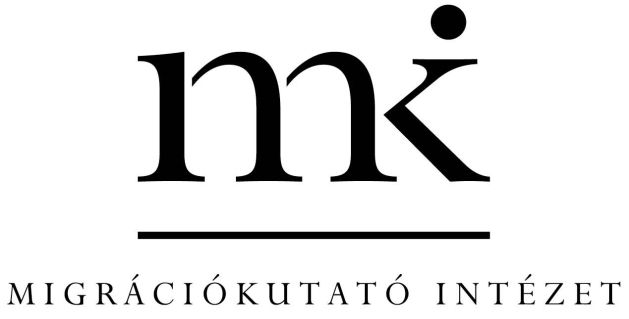 A migráció kiváltó okai IV.
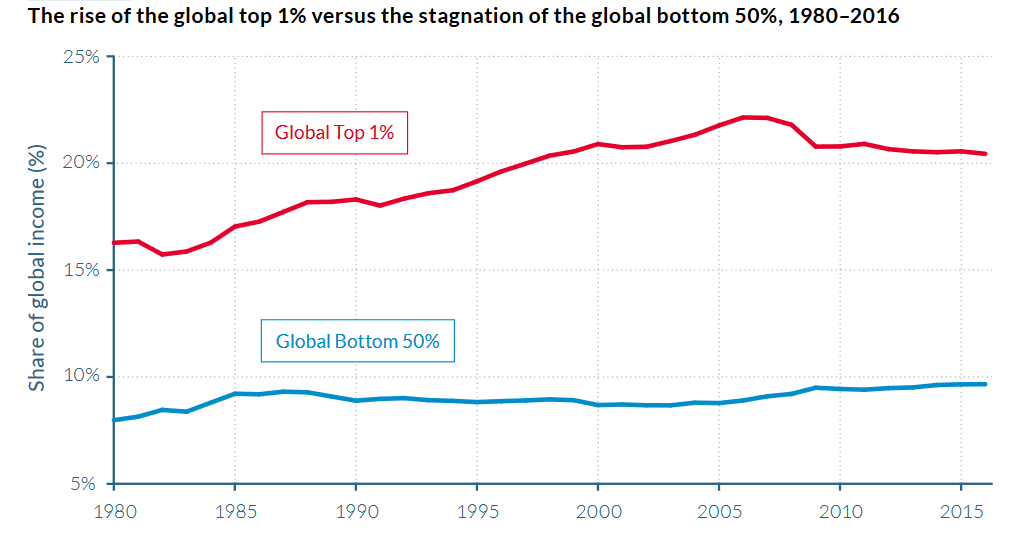 Forrás: World Inequality Report
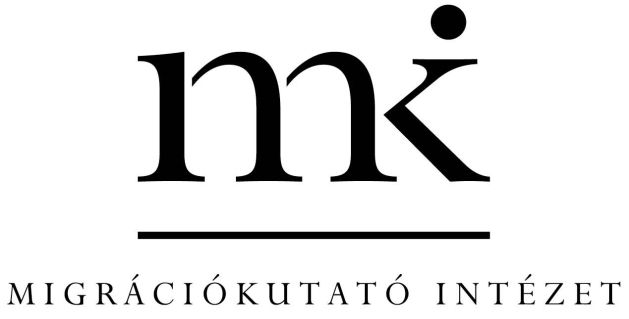 A migráció kiváltó okai V.
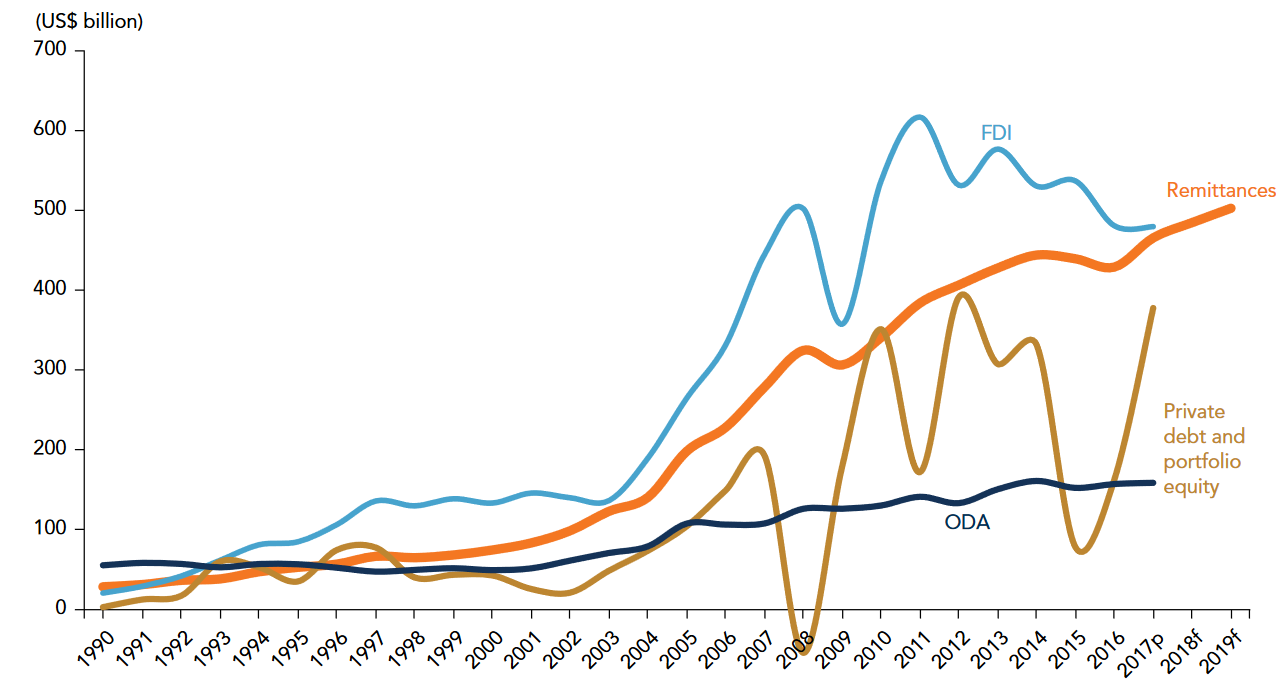 Forrás: World Bank
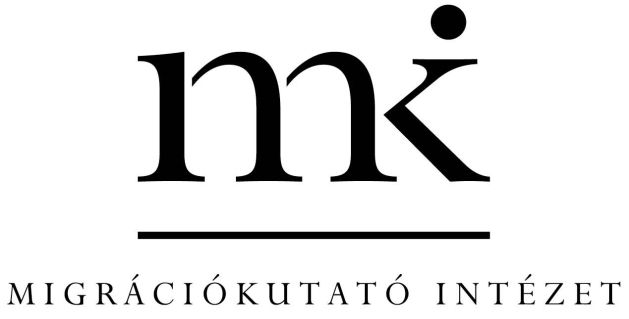 Az európai migrációs válság számokban
Az európai migrációs válság számokban I.
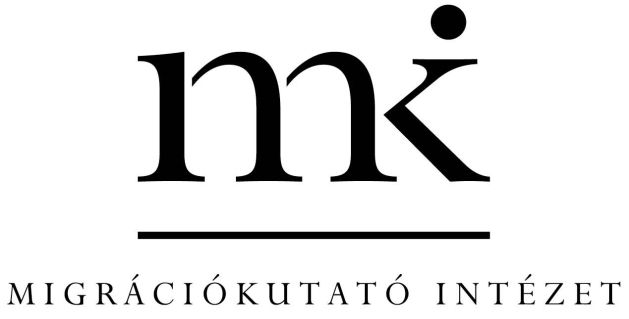 Akut válság: 2015-2016
Magas érkezésszám
Rövid idő alatt
Illegális úton
Következmények: 
Összeomló dublini rendszer
Külső határvédelem csődje
Nyilvánvaló biztonsági kockázatok
Messzemenő társadalmi, gazdasági és politikai következmények, feszültségek
Összességében: elhúzódó válság
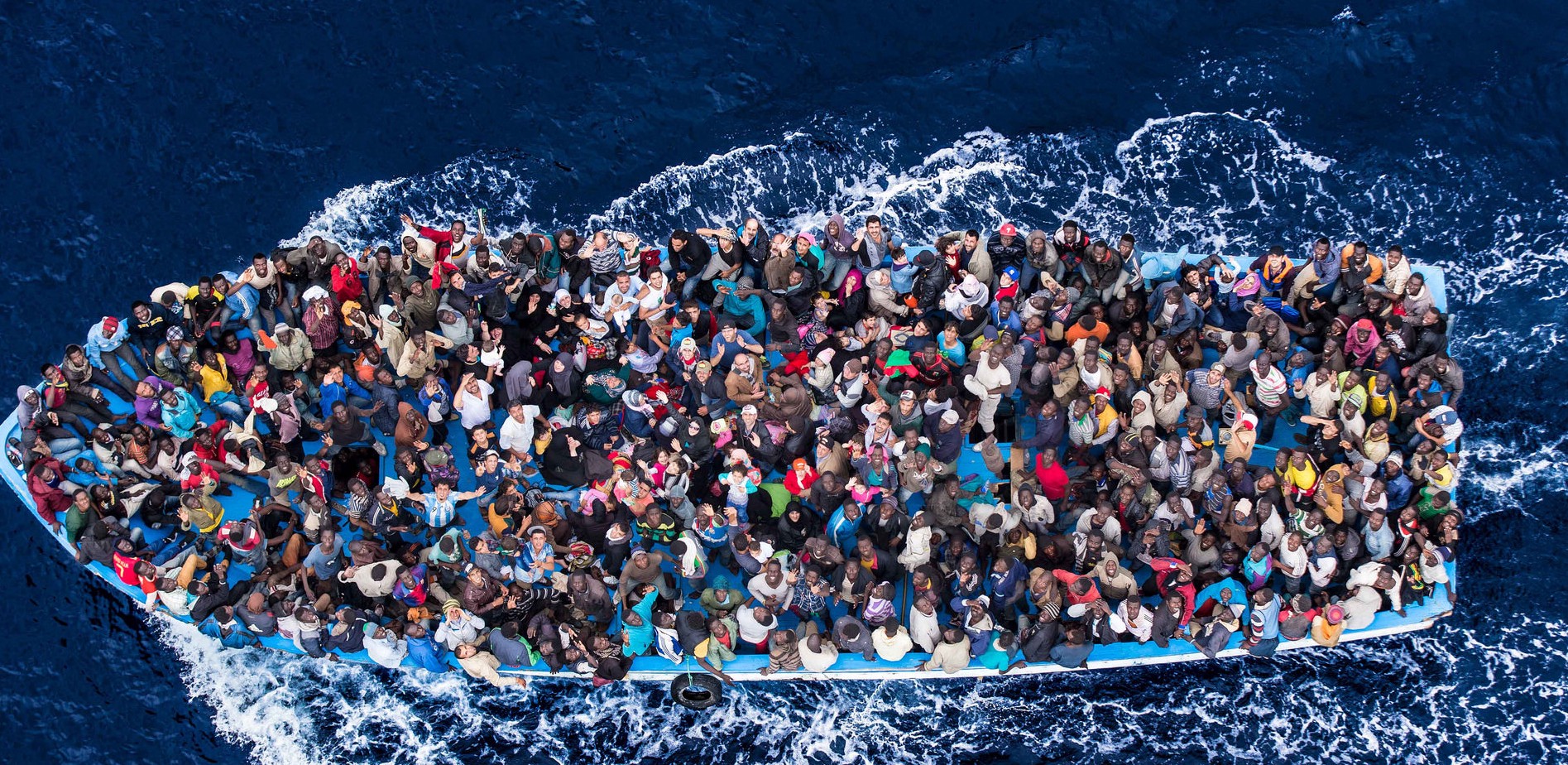 Az európai migrációs válság számokban II.
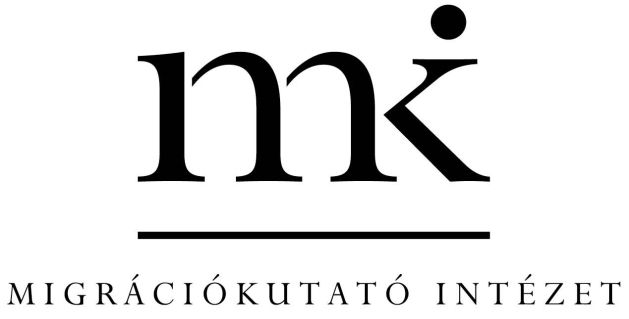 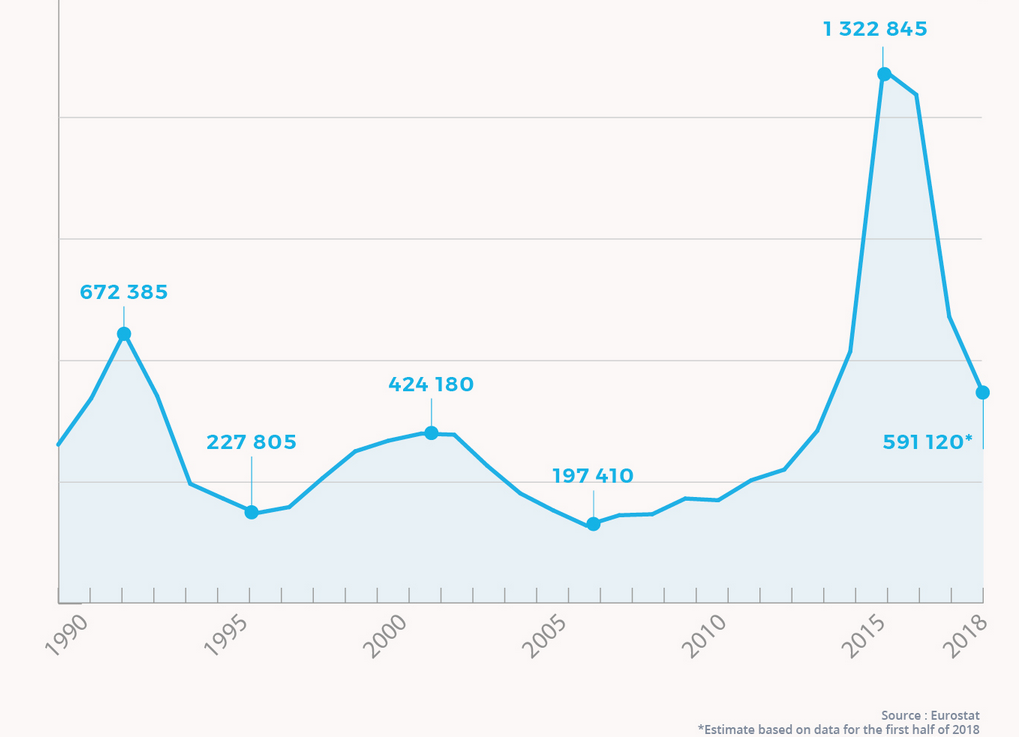 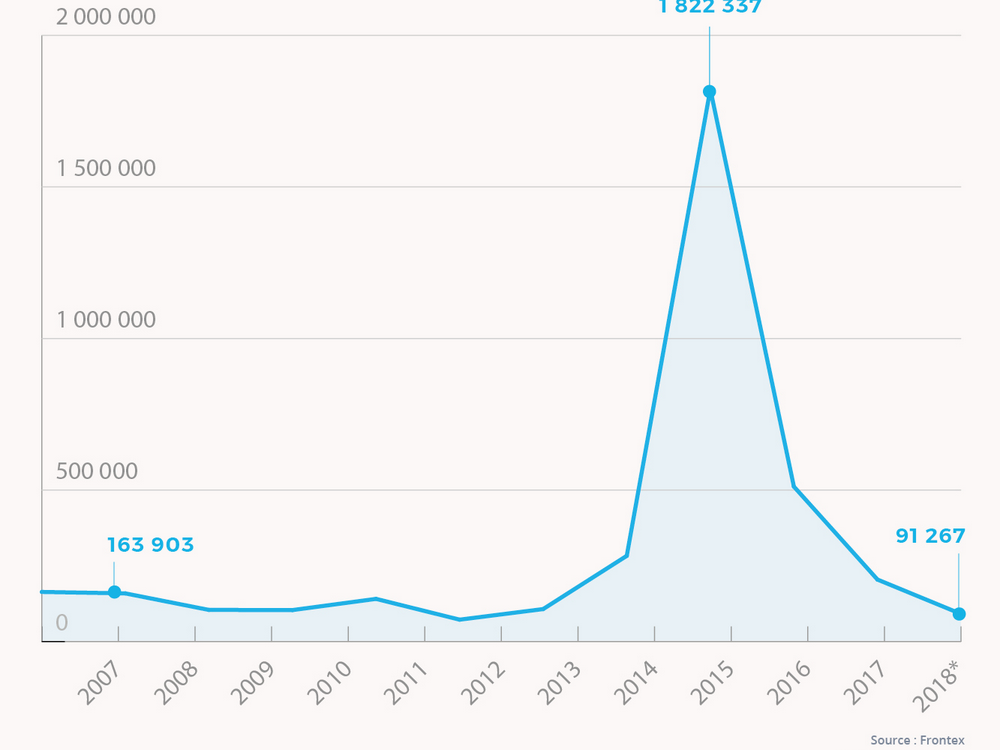 Az európai migrációs válság számokban III.
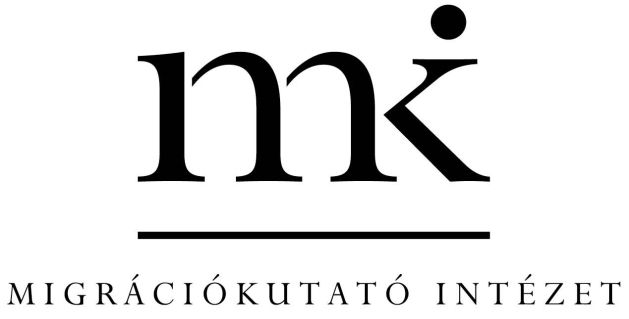 Forrás: Frontex
Az európai migrációs válság számokban IV.
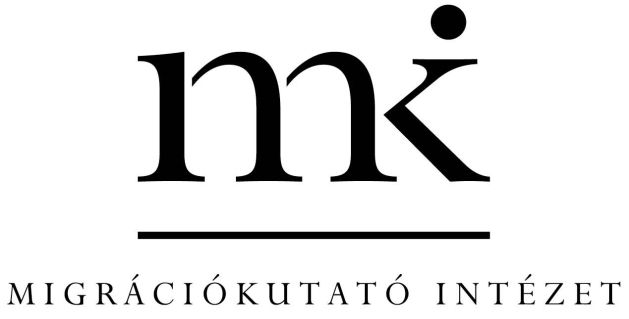 Forrás: Eurostat
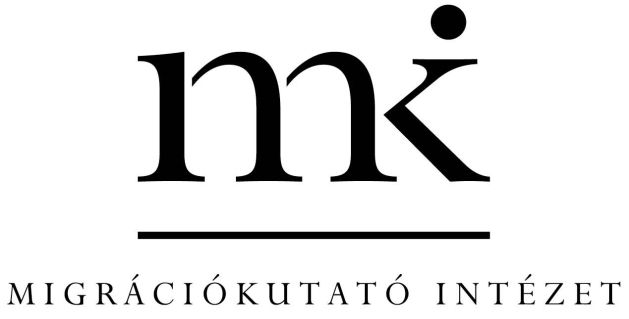 Aktuális trendek, kihívások
Aktuális trendek, kihívások I.
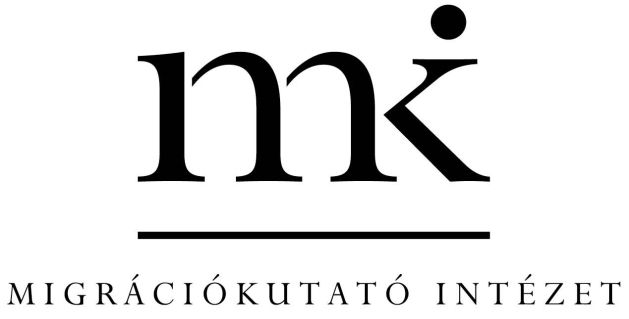 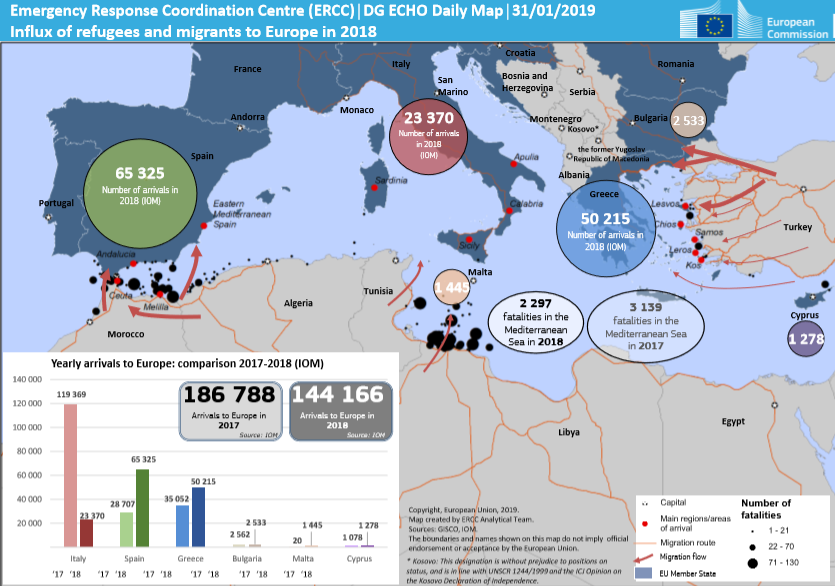 Forrás: Európai Bizottság
Aktuális trendek, kihívások II.
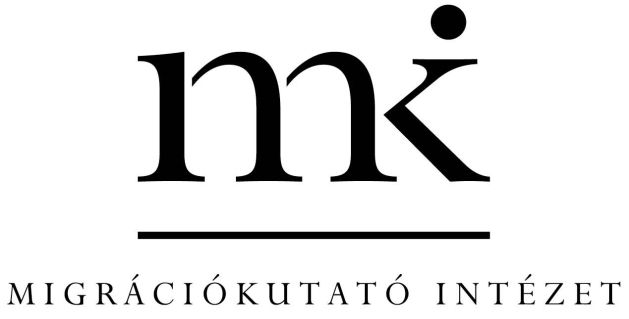 2018-2019: mérséklődő érkezésszám  olasz kormány fellépése
Felértékelődő útvonalak: nyugat- és kelet-mediterrán
Balkán: 
Nincsen pontos számadat, de ~100 000 reális lehet
Változó útvonal (AlbániaMontenegróBosznia-Hercegovina)
Fokozódó aktivitás 2018-tól
Fő kibocsátó régiók: Maghreb-országok, szubszaharai régió
EU: parkolópályára tett dublini reform, konszenzus hiánya
EP-választás: bénultság feloldása?
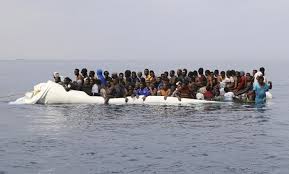 Aktuális trendek, kihívások III.
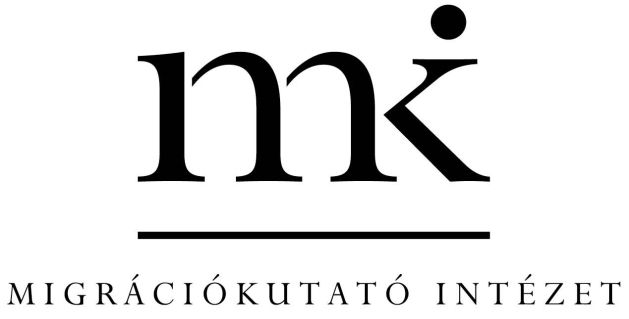 Gallup felmérés (2018):
2015–2017
152 ország, 453 122 felnőtt 
Eredmény: 750 millió (15%)
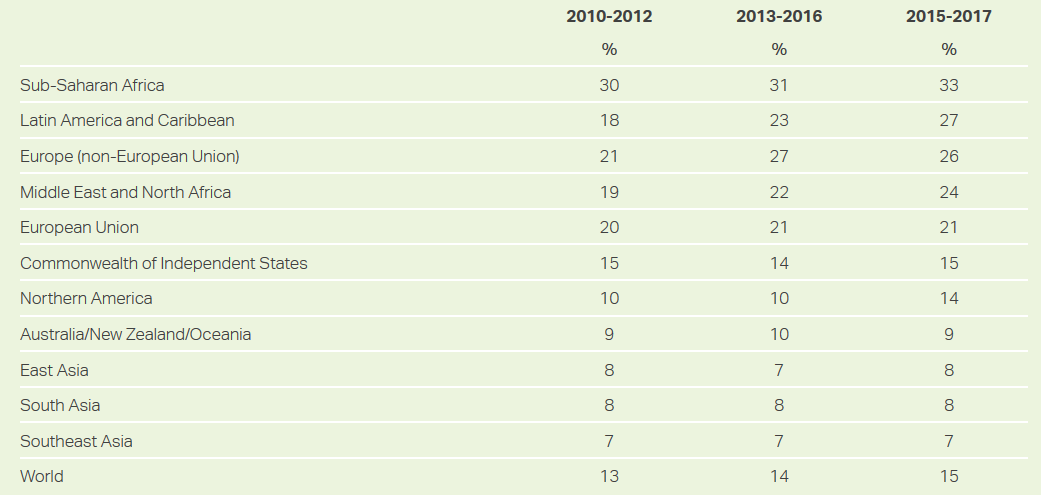 Forrás: Gallup
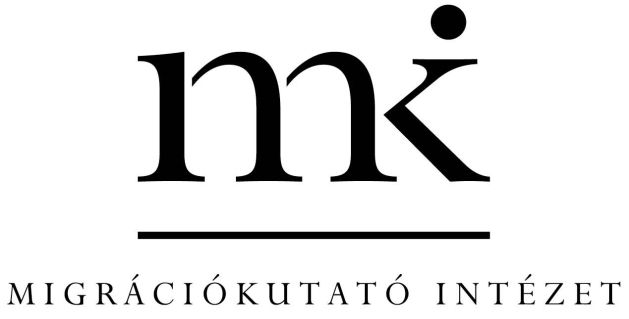 Köszönöm a figyelmet!
Janik Szabolcs
janik@migraciokutato.hu
2019.05.16.